ФОРМИРОВАНИЕ ПРОСТРАНСТВЕННОЙКОМПЕТЕНЦИИ ОБУЧАЮЩИХСЯНА УРОКАХ ИСТОРИИ
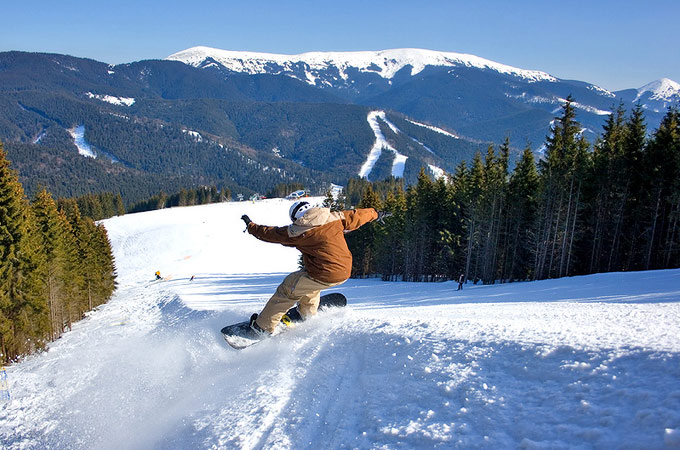 ГБУ ОО ЗО «СОШ №1 им. Героя Советского Союза Лобачёва Н.Г.»                            г. Мелитополь.
Учитель истории и обществознания
 Кеняева В.Н.
ТРЕБОВАНИЯ К УЧАЩИМСЯ:
Карти бывают:
КАРТЫ БЫВАЮТ:
Карты бывают:
ФОРМЫ И МЕТОДЫ РАБОТЫ с КАРТОЙ:
[Speaker Notes: Вирізане з атласу Середземне море…)]
Творческие задания
ЖЕЛАЕМ ВАМ УСПЕХОВ !